Ch. 14
VISUAL PERSUASION
How Images Persuade
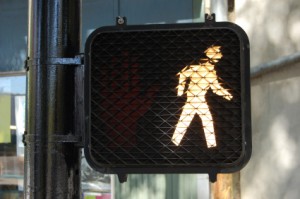 Iconicity
Instant Recognition
Often Resemblance
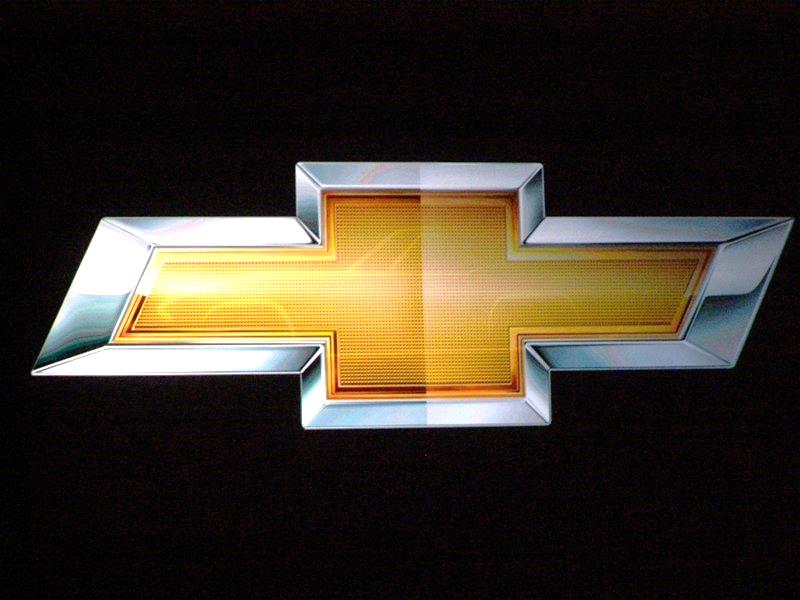 How Images Persuade
Indexicality
Documents Events
Uses “Sign Reasoning”
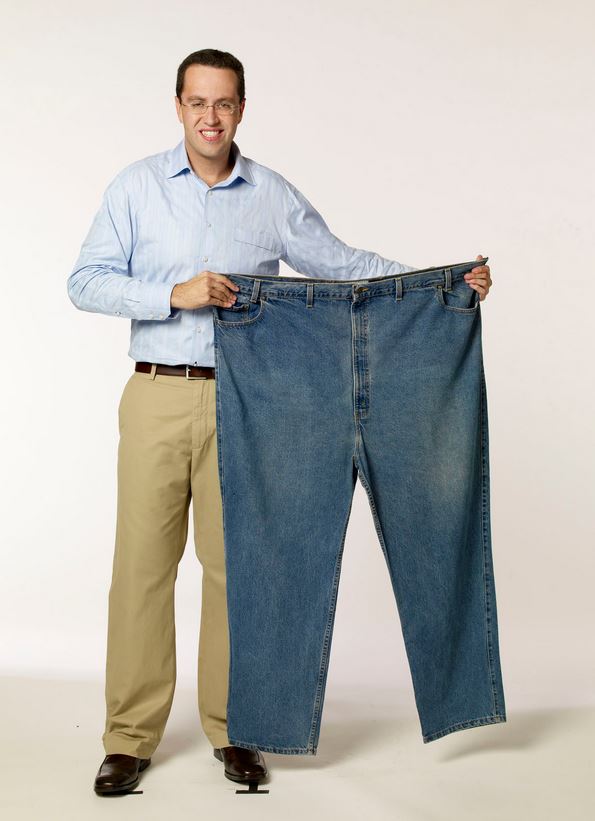 CLICK
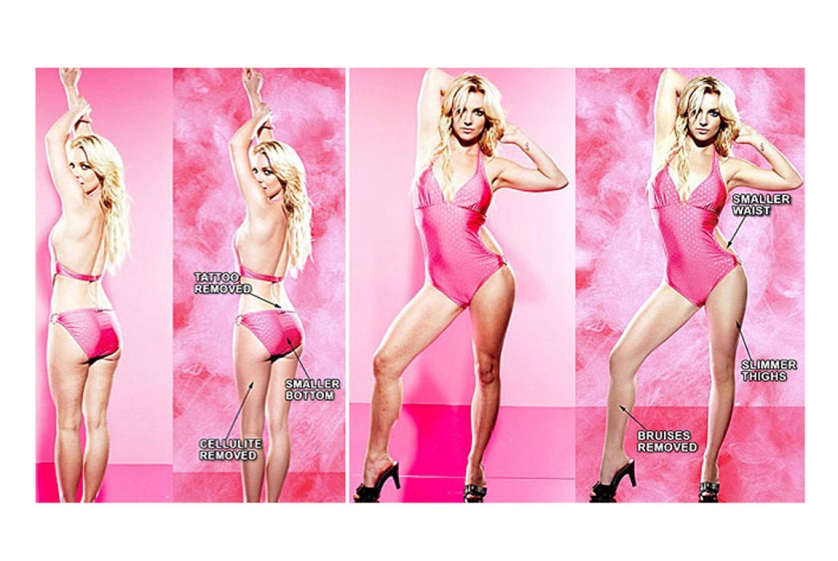 How Images Persuade
Syntactic Indeterminacy
Indirect Relationships
Gilt/Guilt by Association
HOWEVER, not always controllable to creator
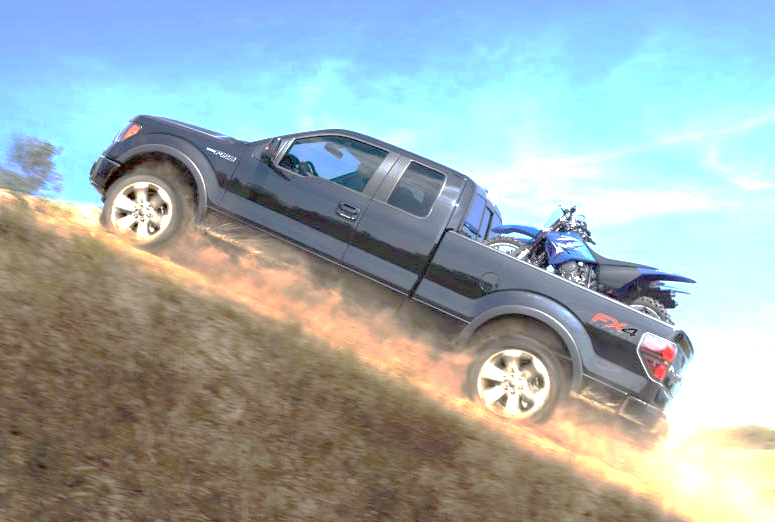 Contexts
Architecture
Designs are intentional
To Influence Mood, Perception, & Behavior
Buildings, monuments, hospitals, casinos, prisons
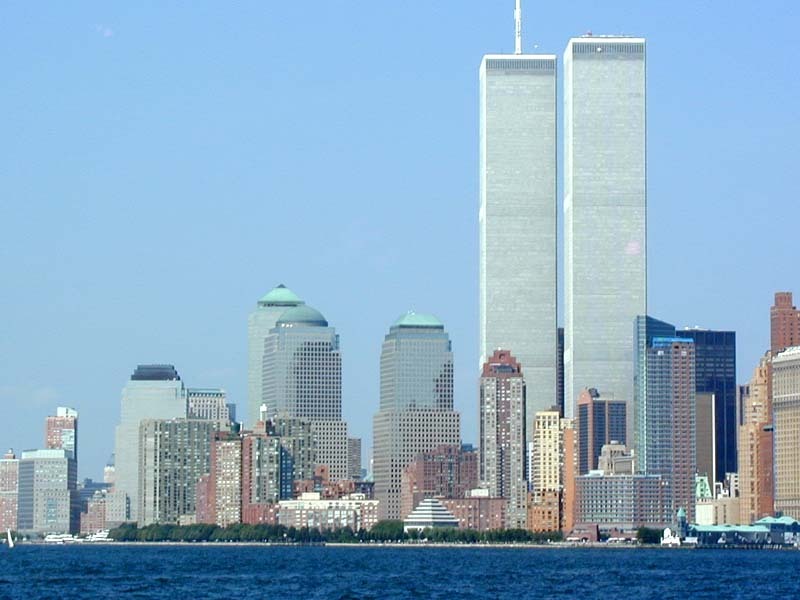 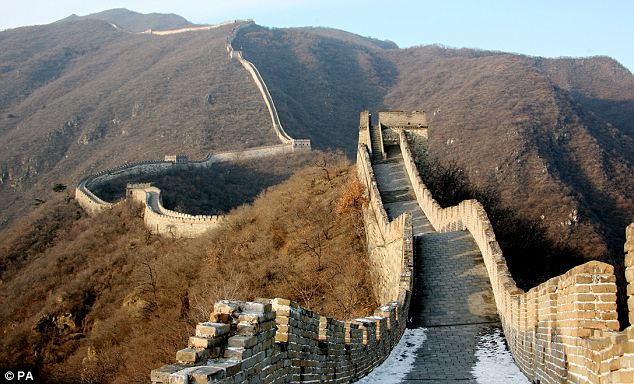 Contexts
Art
To Celebrate, Protest, Recruit, etc.
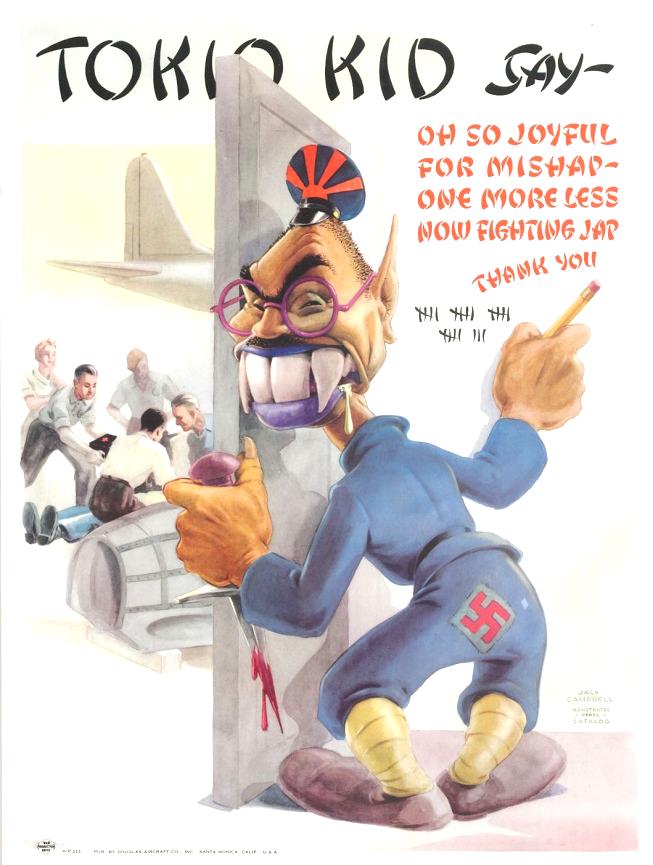 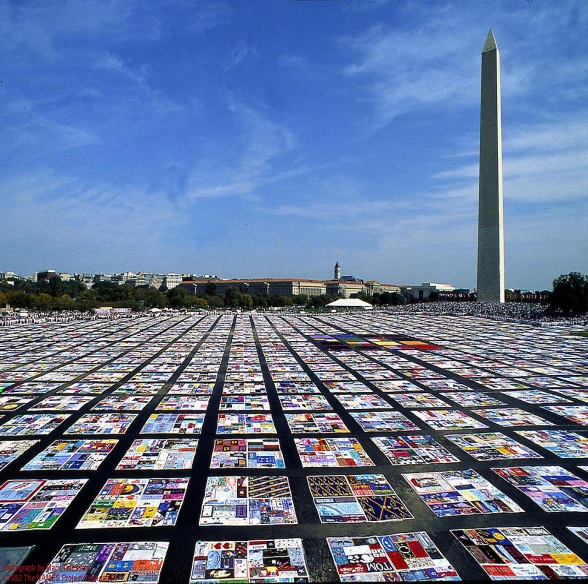 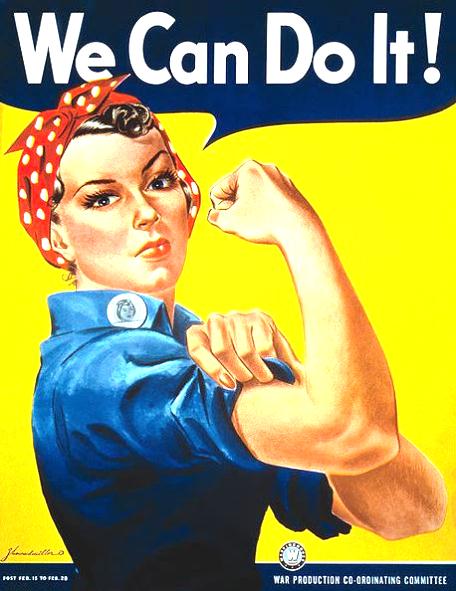 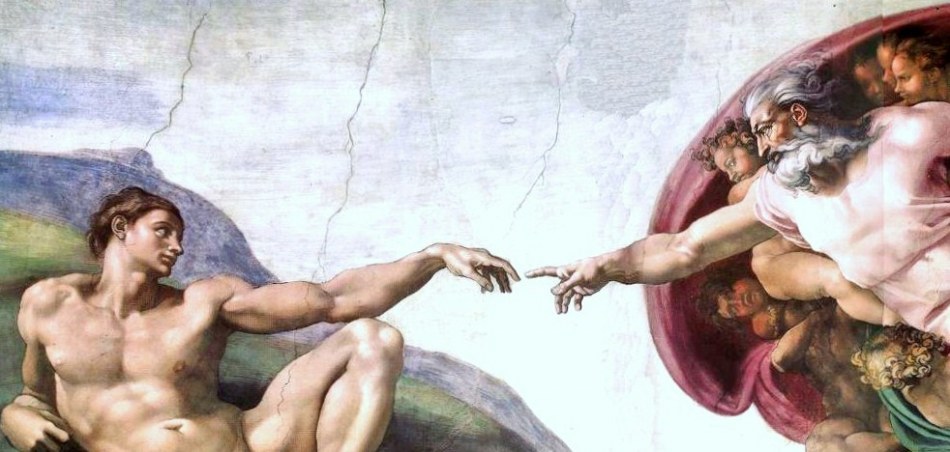 Contexts
Photo Journalism
“1000 Words”
One View
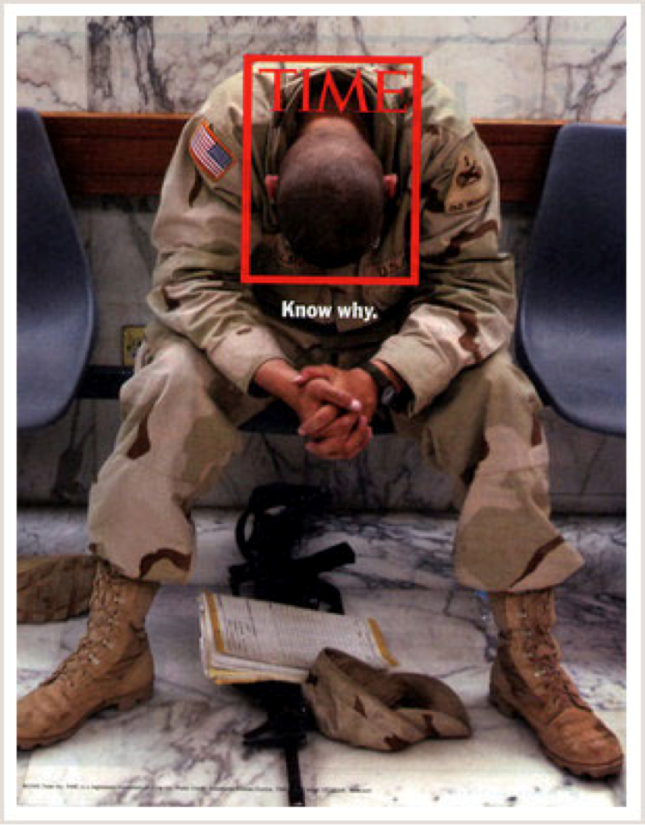 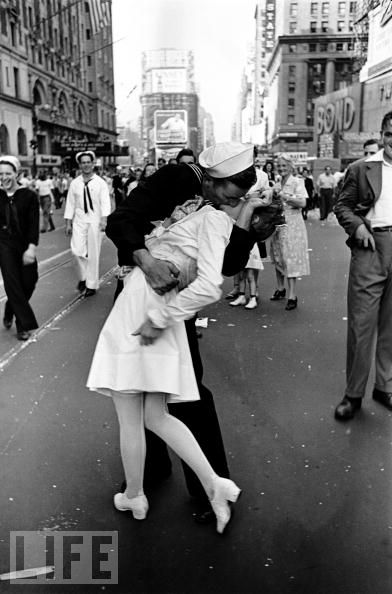 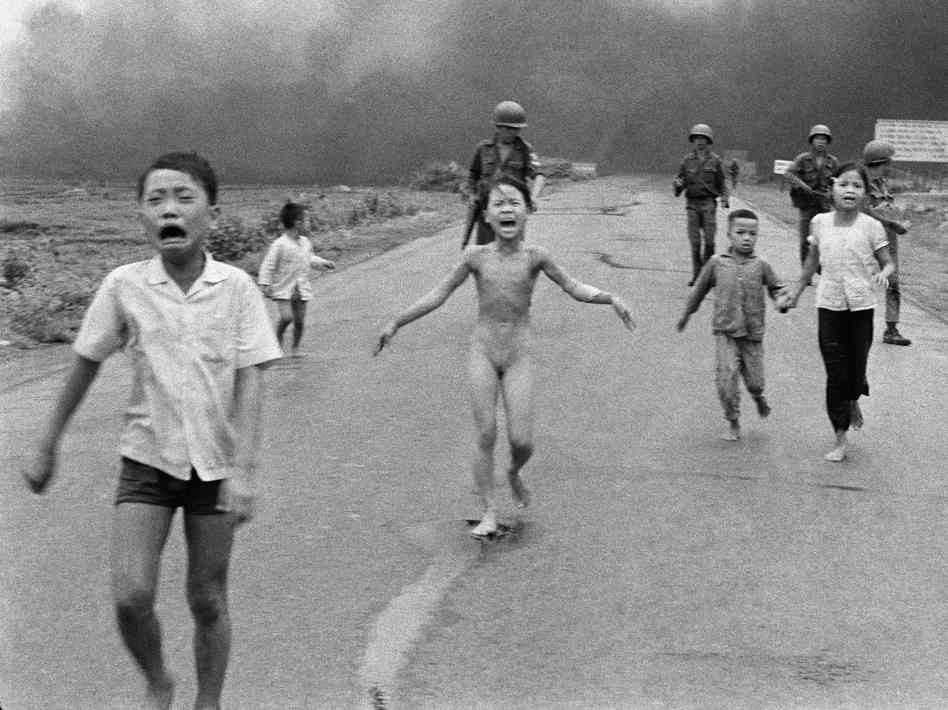 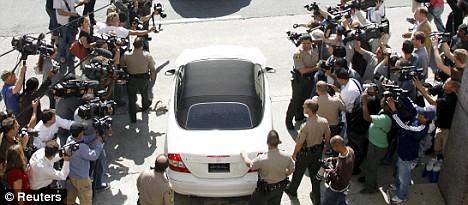 Contexts
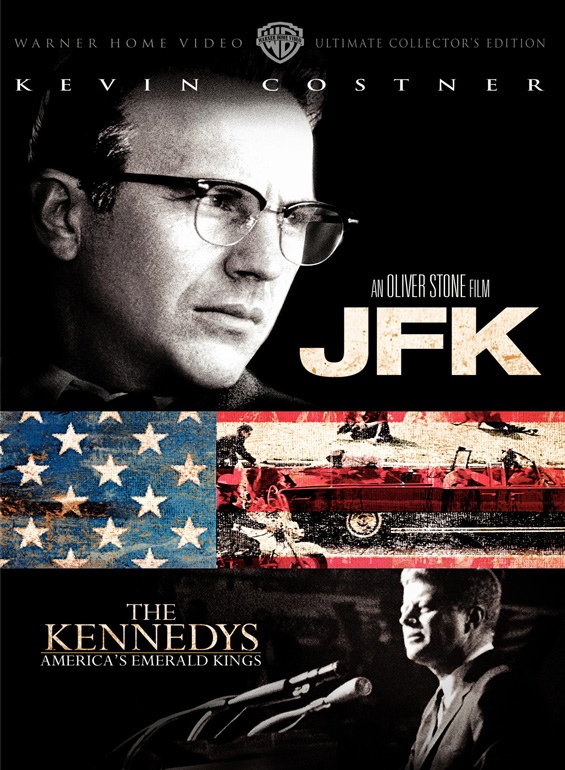 Cinema
Mass Influence Potential
Uses Narrative Form
Audience more Vulnerable
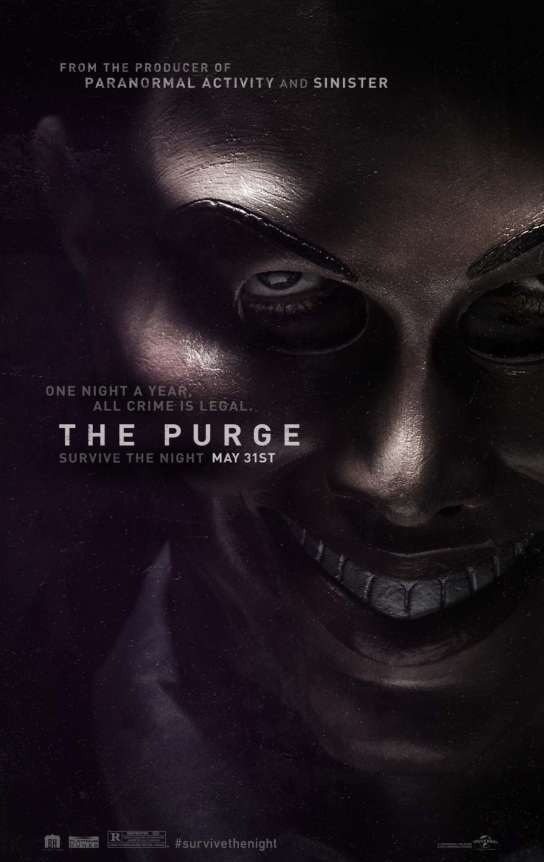 Contexts
Cinema
How Movies Persuade
Biggest US Export
Pop Culture
Modeling
Idolizing
Fostering/Perpetuating Stereotypes
Contexts
Images in Advertising
Visual Extravaganzas
Vivid, intense, over the top visuals
i.e. Camry, Herding Cats Commercial https://youtu.be/m_MaJDK3VNE
Contexts
Images in Advertising
Anti - Ads
Ads that mock ad techniques
i.e. Carls Jr Ads, Axe, the title slide of this ppt
https://youtu.be/vgxxAwue7Fs
Contexts
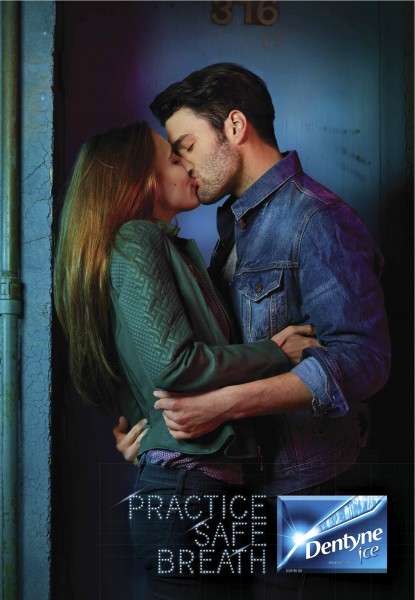 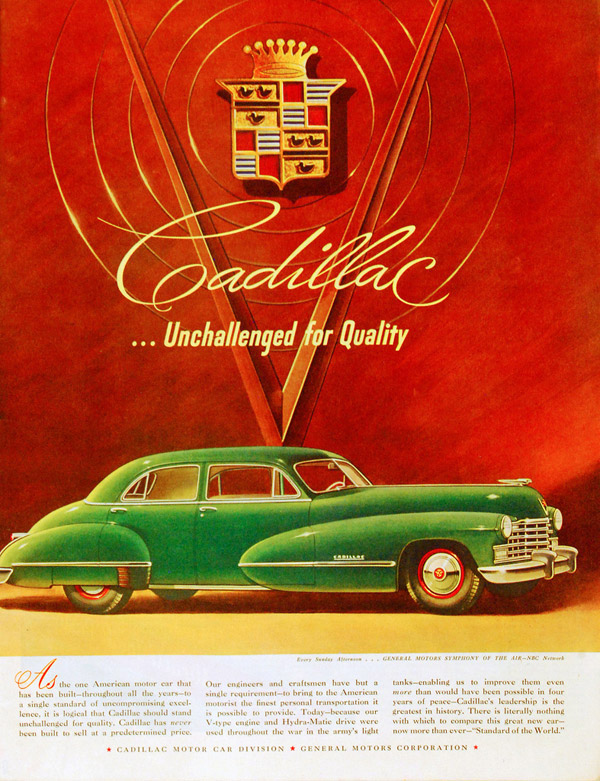 Images in Advertising
“Branding” (Image-Oriented Ads)
Social Status / Elitism
Sex / Romance
Contexts
Images in Advertising
“Branding” (Image-Oriented Ads)
Power, Strength, Specialness https://youtu.be/NO1Ly6zAe48
Contexts
Images in Advertising
“Branding” (Image-Oriented Ads)
Power, Strength, Specialness
Youth Culture
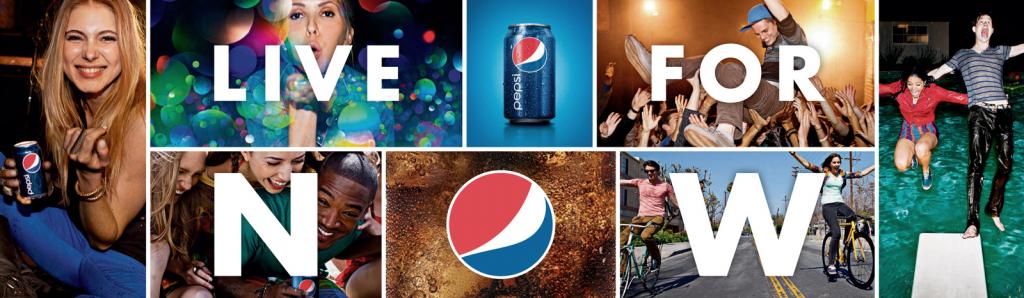 Contexts
Images in Advertising
“Branding” (Image-Oriented Ads)
Safety, Security
Sense of Belonging, Home
https://youtu.be/2ON-gw2j1tE
Contexts
Images in Advertising
Shock Ads
Push Limits of Appropriateness
“No press is bad press”
Walk fine line to work
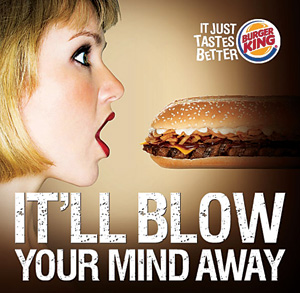